VYUŽITÍ ANALYTICKÝCH NÁSTROJů  THOMSON REUTERS V HODNOCENÍ VĚDY A VÝzkumu
David Horký
ŘÍJEN 2014, BIBLIOTHECA ACADEMICA
ÚSTÍ NAD LABEM
Citační databáze Web of Science
SELEKTIVNÍ……ALE KOMPLEXNÍ
“Multidisciplinární” pokrytí
umožňuje analyzovat celý kontext vědy a výzkumu

Pokrytí “mnoha let”
umožňuje analyzovat historii a rozvoj VaV

Politika “Cover to Cover”
umožňuje sledovat rozvoj témat bez ohledu na způsob, jakými jsou komunikována 

“VŠICHNI autoři, VŠECHNY adresy”
umožňuje analyzovat podle jména autora, instituce

“VŠECHNY citované reference”
umožňuje vytvářet analýzy vědecké literatury, která není indexována
Proces výběru pro Web of Science Core Collection
Čtyři okruhy hodnocení
Mezinárodní rozmanitost
Publikační standardy
Obsah
Citační analýza
12 500 vybraných časopisů
12 000 vybraných konferencí každý rok
53 000 vybraných knih
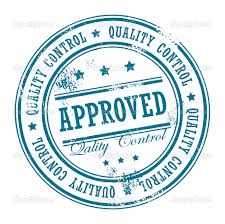 NEUTRAL
Aplikace bibliometrické analýzy
1. Kvantifikace:
Redukce dat (extrakce zásadních informací)
Čištění a disambiguace dat
Po padesát let Thomson Reuters poskytuje širokou škálu nástrojů a služeb podporujících hodnocení VaV.
Naši experti pracují s daty z Web of Science a zajišťují maximální standardizaci a unifikaci dat předtím, než jsou dodána zákazníkům.
Nejen jednoduché součty a průměry, ale skutečné metriky založené na benchmarcích a normalizovaných statistikách.
Špičková výkonnost 
a
 vědecká excelence
Produktivita
a
vliv
Vědecké spolupráce
Aplikace bibliometrické analýzy
Normalizace
2. Měření:
Co je možné a co je třeba měřit?
Jaká jsou vhodná měřítka pro daný účel?
Patents
 h-index
 Citation Impact
Impact Relative to Country
Impact Relative to Area
Impact Relative to World
Fractional Counting
 % Open Access
 Grants
Self-Citations
Normalized Citation Impact – Country Adjusted
Journal Normalized Citation Impact
Normalized Citation Impact
Hot Papers
 Highly Cited Papers
 ESI Most Cited
 THE Ranked
% Documents in 1% 
 % Documents in 10%
 Average Percentiles
 Average Quartiles
Research Fronts
 Co-citations
Bibliographic Coupling
 Baselines
% International Collaborations
% Industry Collaborations
International Collaborations
Aplikace bibliometrické analýzy
3. Benchmarking
Porovnávání stejného
Nahlížení dat v kontextu 
Zvažování omezení
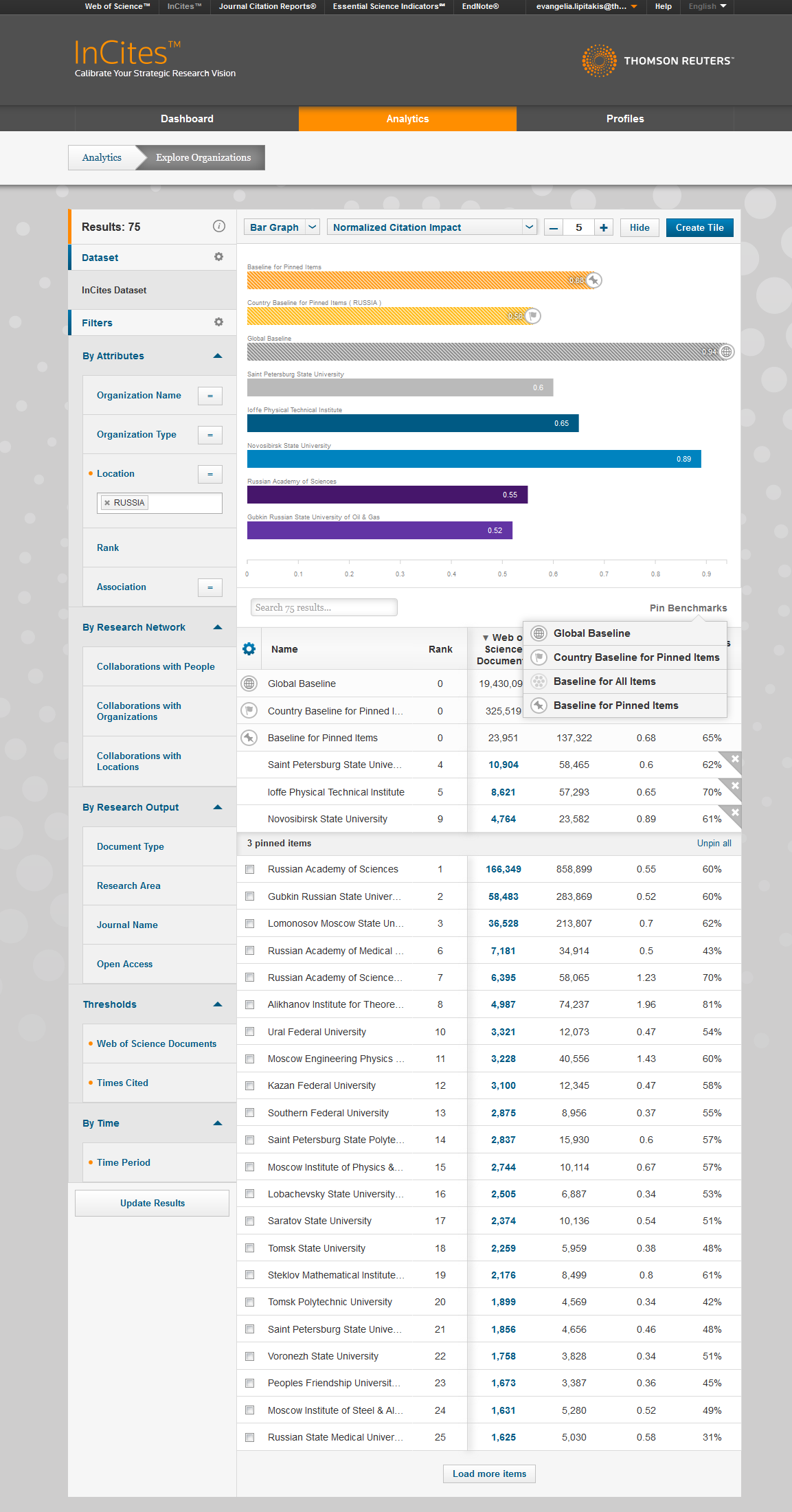 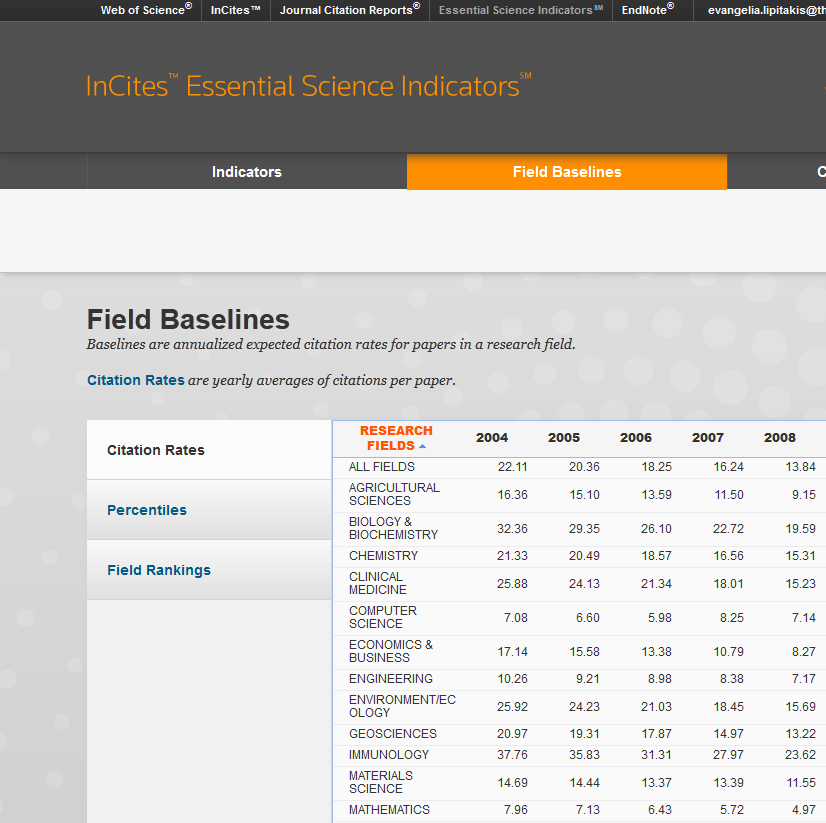 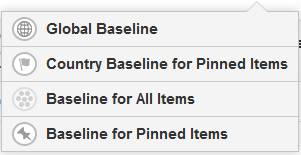 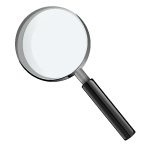 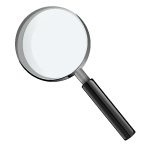 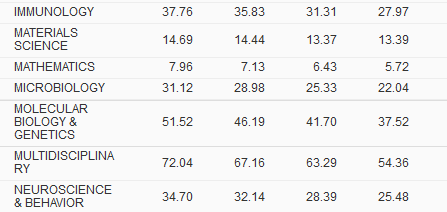 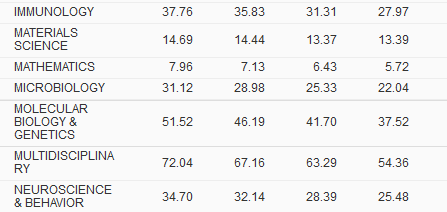 [Speaker Notes: Citation Impact can vary significantly across different disciplines and time periods.

Cannot be compared without some form of normalization to allow for the differences in fields and time]
Aplikace bibliometrické analýzy
4. Prezentace a interpretace
Vizualizace a interpretace výsledků
Propojování bibliometrických indikátorů s výsledky a dalšími metodami
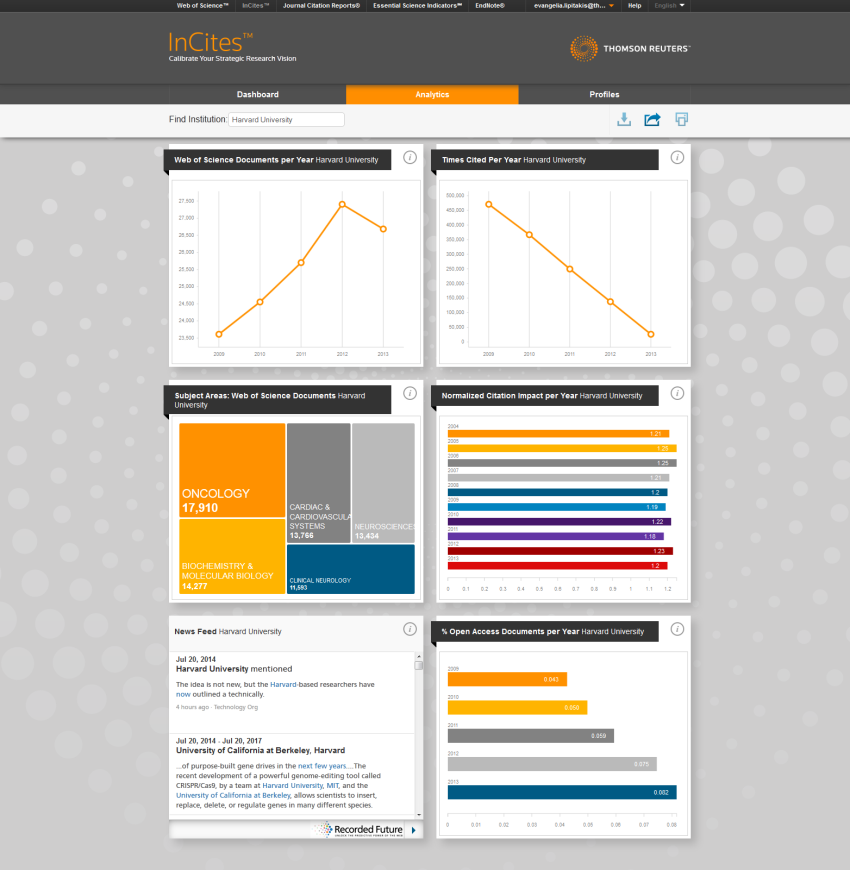 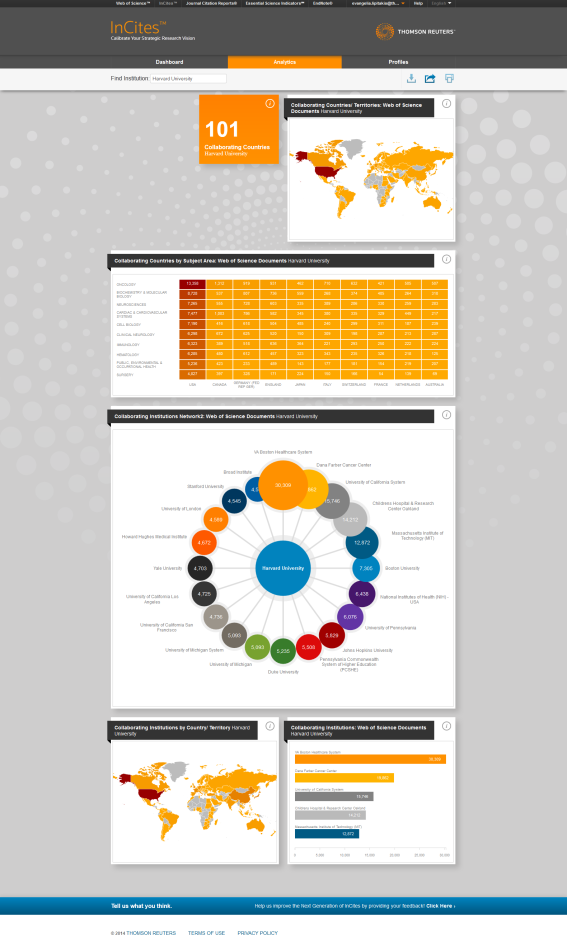 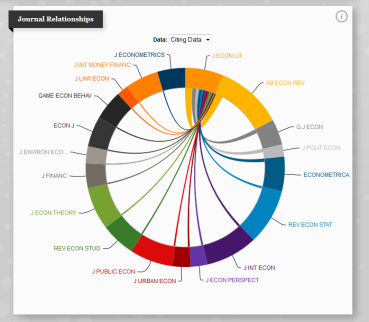 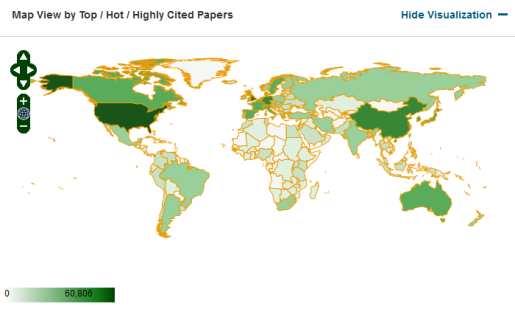 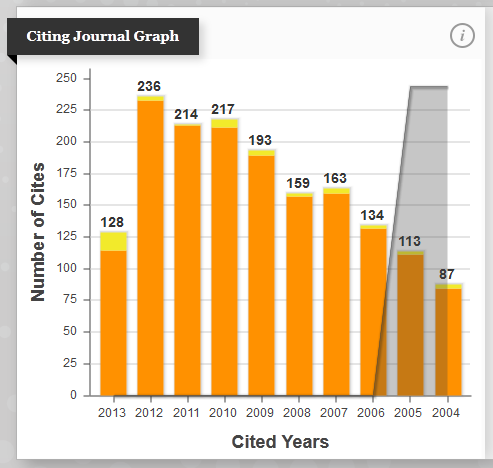 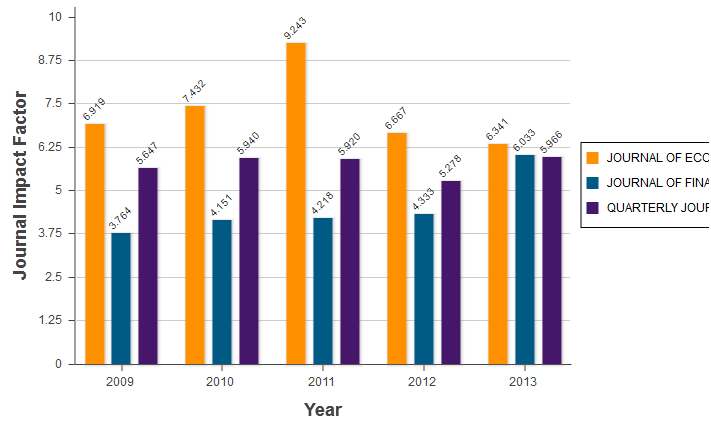 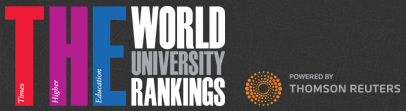 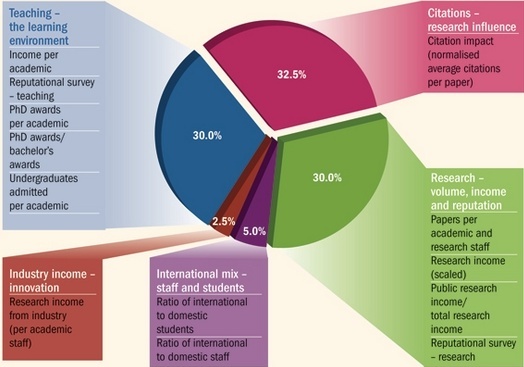 The “SHANGHAI RANKING”
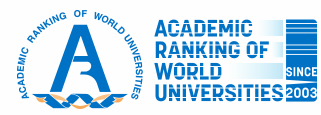 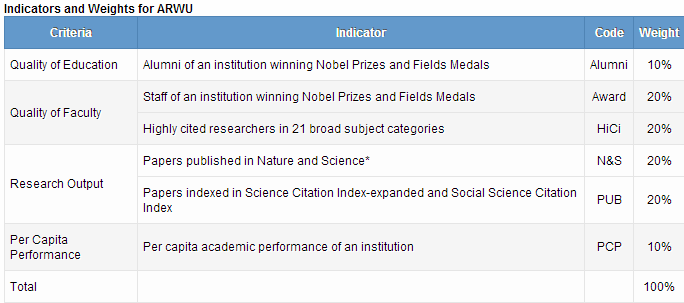 V SOUČASNOSTI PŘIBLIŽNĚ 600 INCITES ZÁKAZNÍKů PO CELÉM SVĚTĚ
Vybraní hlavní zákazníci v Evropě
Ministerstva a vládní úřady

Bulharsko
Česká republika
Francie
Irsko
Maďarsko
Portugalsko
Rakousko
Romunsko 
Ruská federace
Řecko
Slovensko
Slovinsko
Turecko
Velká Británie
Univerzity a výzkumné instituty

Max Planck Society
Kings College London
KTH Royal Institute of Technology
Russian Academy of Sciences
University of Geneva
Utrecht University
University of Oslo 
Catholic University in Leuven
University of Helsinki
University of Barcelona
University of Vienna
Masarykova univerzita Brno
Západočeská university Plzeň
Projekt IPN metodika
STRONG BRAND
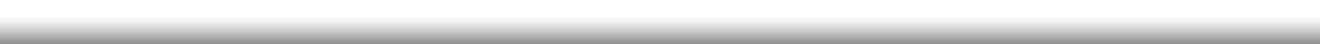 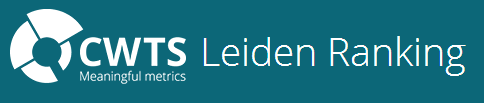 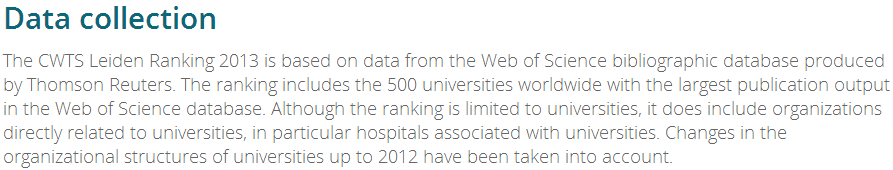 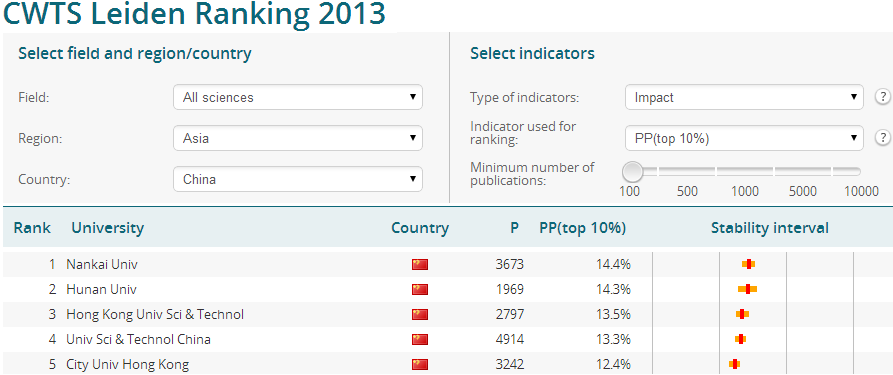 Porovnávání zemí – monitorování produktivity
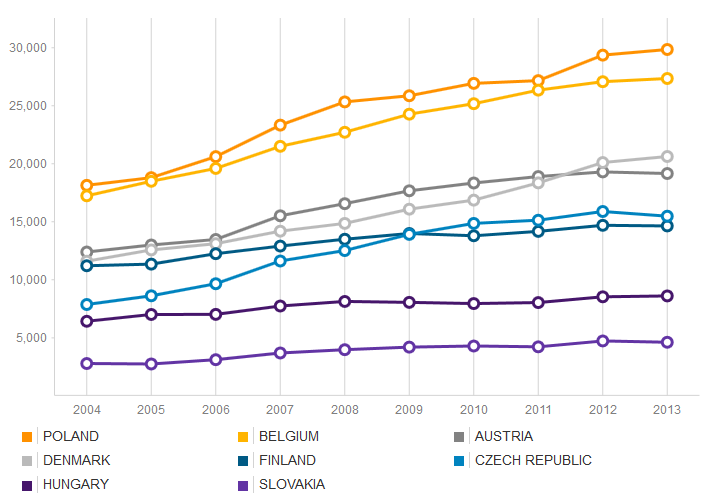 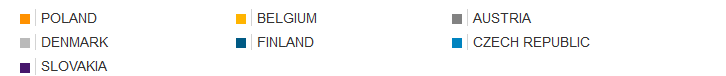 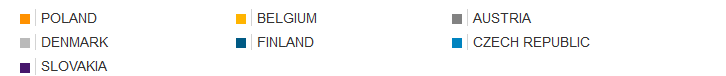 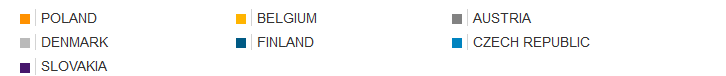 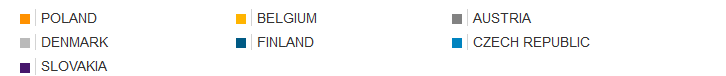 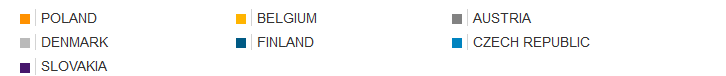 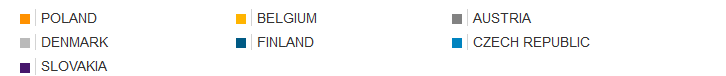 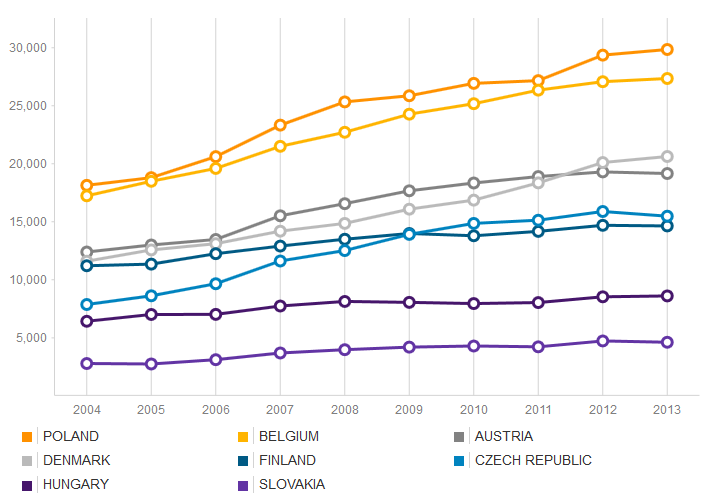 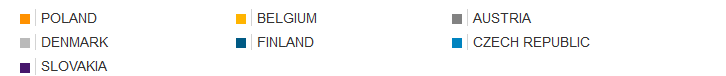 [Speaker Notes: 2004-2012]
InCites – Srovnávání zemí a Normalizovaný citační vliv (Normalized Citation Impact)
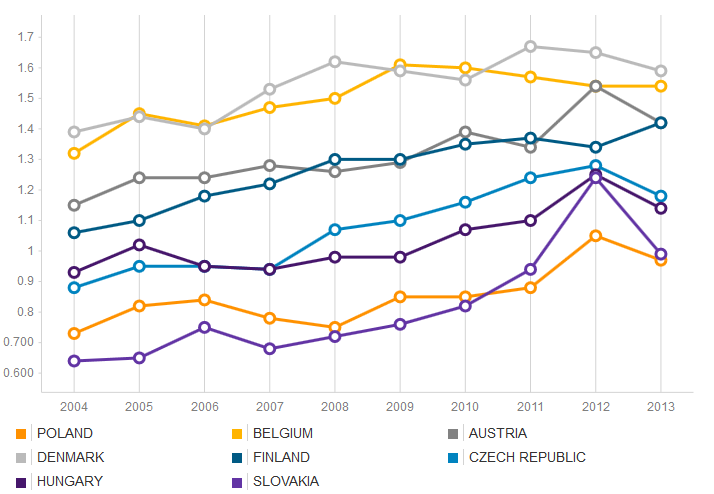 Červená čára naznačuje  celosvětový průměr citačního vlivu
Citační vliv ukazuje konstantní růst, což je dobrým znamením zlepšeného vědeckého výkonu
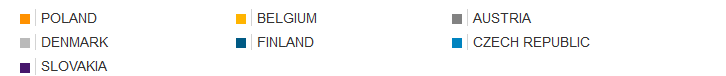 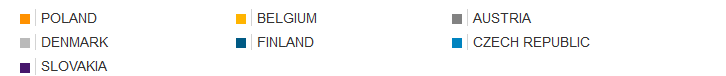 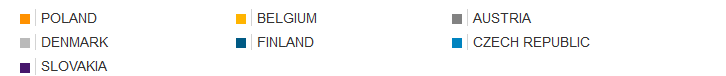 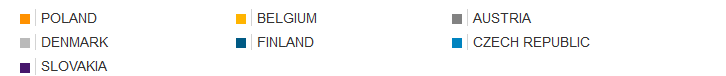 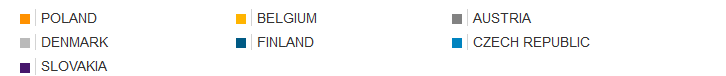 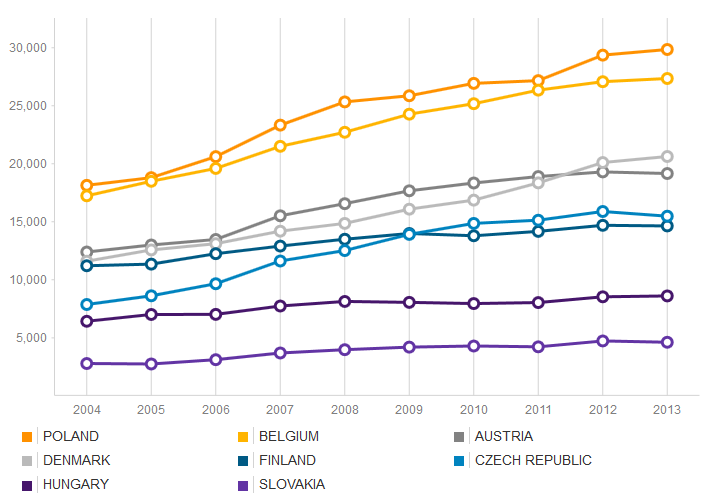 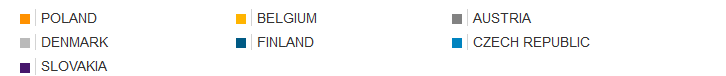 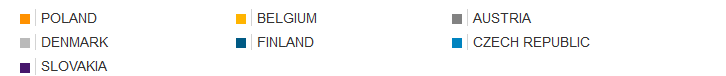 [Speaker Notes: 2004-2012]
Jaká je návratnost mezinárodní spolupráce?
InCites – Monitorování mezinárodní spolupráce
Mezinárodní spolupráce na poli VaV se zintenzivnila a je často vnímána jako indikátor kvality a způsobu jak vytvářet a šířit vědecké znalosti
Instituce finančně podporující VaV, jako např. Evropská komise, stimulují spolupráce v rámci EU tím, že se tyto spolupráce staly kritériem pro přidělení grantů
Do jaké míry spolupracuje ČR na mezinárodním poli?
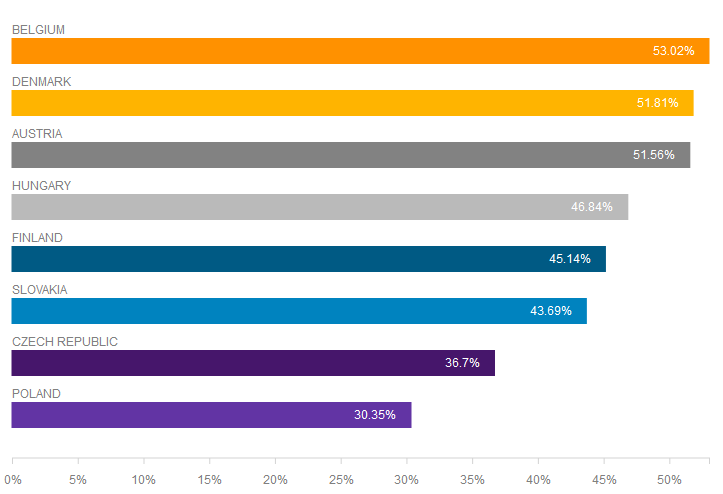 Mezinárodní spolupráce vyžadují významné úsilí        a finanční podporu
Mezinárodní spolupráce jsou považovány za hnací sílu vlivu (citací)
[Speaker Notes: International collaborations are considered to be drivers of impact (citations),

So perhaps increased international collaborations are one of the reason behind the increased average citation rate that we saw before. So research work produced in collaboration with other countries is more visible within the international scientific community. 

So lets have a look with which countries Bulgaria collaborates the most?]
Mezinárodní spolupráce - země
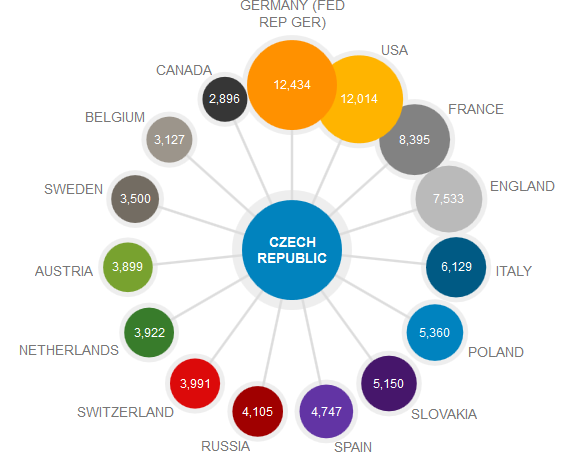 Se kterými zeměmi vytvořila ČR nejvíce spoluprací
(počet dokumentů)?
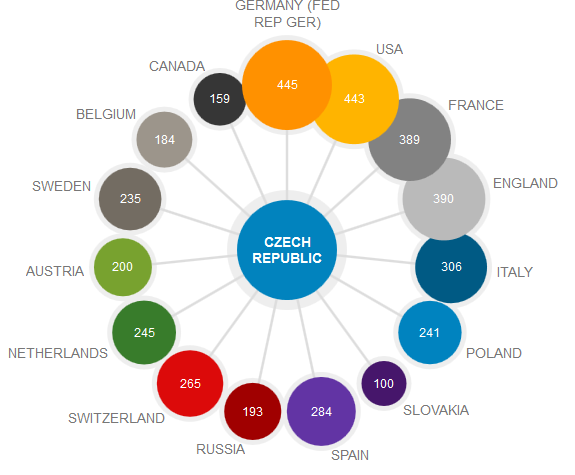 Se kterými zeměmi vytvořila ČR nejvíce Highly Cited Papers (vysoce citovaných dokumentů)?
Mezinárodní spolupráce - instituce
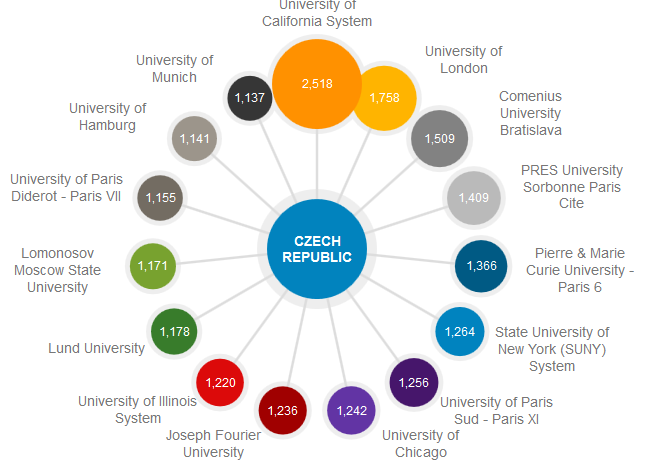 Se kterými institucemi vytvořila ČR nejvíce spoluprací
(počet dokumentů)?
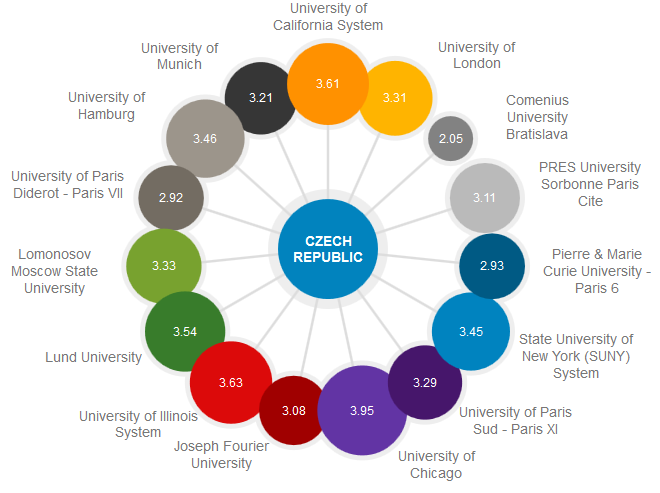 Se kterými institucemi vytvořila ČR nejvíce
úspěšných spoluprací (Nomalised Citation Index)?
Spolupráce s privátním sektorem – vliv publikací
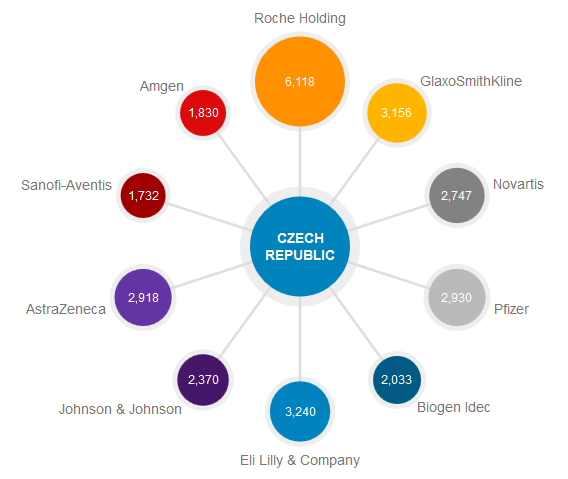 Jaký vliv mají publikace z ČR vytvořené na základě spolupráce s privátním sektorem?
Ve kterých vědních oborech jsou vědci z ČR nejaktivnější?
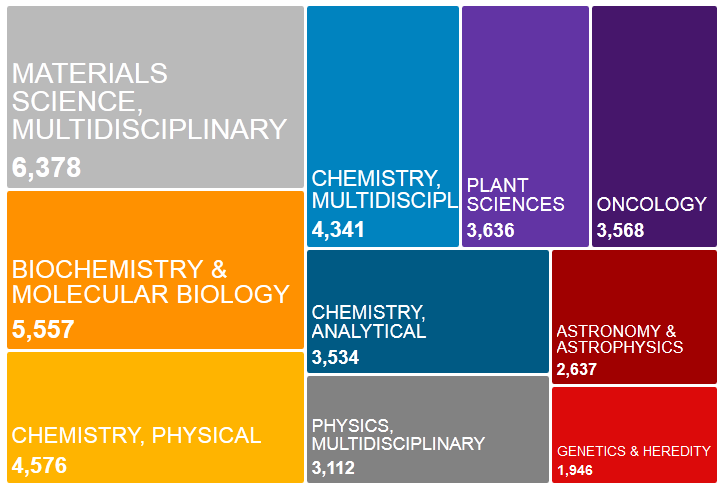 [Speaker Notes: 2004-2013]
Do jaké míry vědci z ČR spolupracují ve vědních oborech, ve kterých jsou nejaktivnější
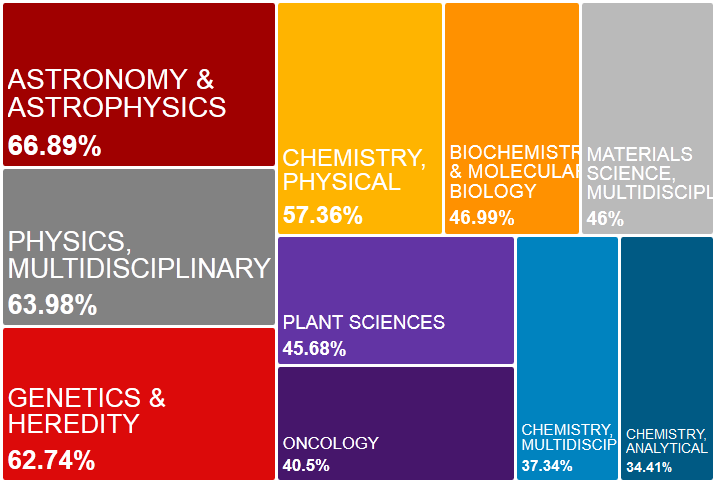 Porovnávejte Vaši strategii výběru časopisů napříč disciplínami s indikátory hodnocení časopisů
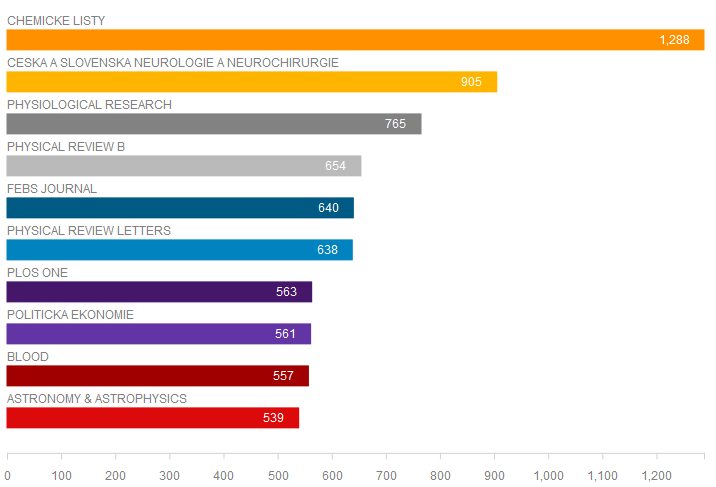 Zjistěte, kde vaši vědci publikují nejvíce.
[Speaker Notes: Journal of Optoelectronics and advanced material
Applied Surface Science
Vacuum
Journal of Applied Physics
Thin Solid Films
Journal of Physics D-Applied Physics
Applied Physics Letters
Surface & Coatings Technology
Applied Physics A- Materials Science & Process 
Plasma Process and Polymers]
Porovnávejte Vaši strategii výběru časopisů napříč disciplínami s indikátory hodnocení časopisů
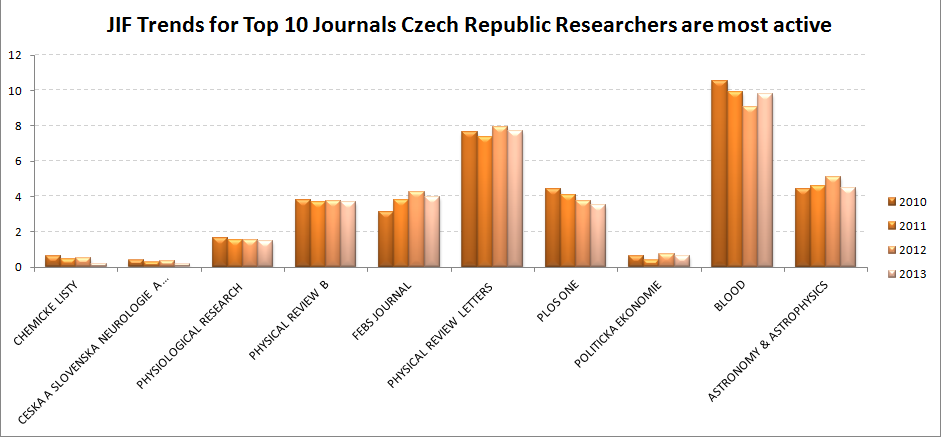 ... a hodnoťte výkonnost časopisů, ve kterých publikujete pomocí pokročilých indikátorů pro hodnocení časopisů jako je např. Impact Factor
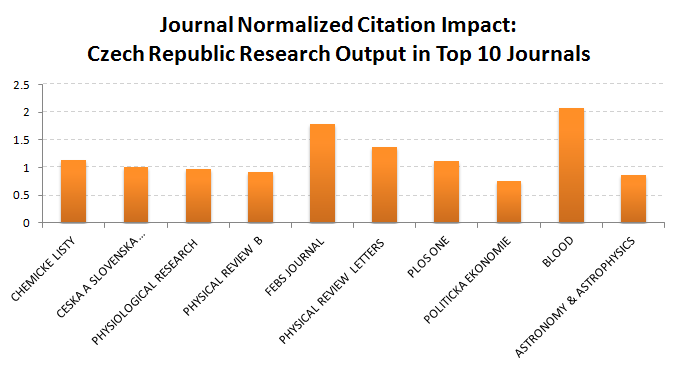 ... nebo Journal Normalized Citation Impact (normalizovaný citační vliv časopisu):
Indikátor výkonnosti časopisu:
Pokud je >1, pak je výkonnost časopisu nadprůměrná
Pokud je <1, pak podpůměrná
[Speaker Notes: Journal of Optoelectronics and advanced material
Applied Surface Science
Vacuum
Journal of Applied Physics
Thin Solid Films
Journal of Physics D-Applied Physics
Applied Physics Letters
Surface & Coatings Technology
Applied Physics A- Materials Science & Process 
Plasma Process and Polymers]
Porovnávání institucí – monitorujte svoji produktivitu
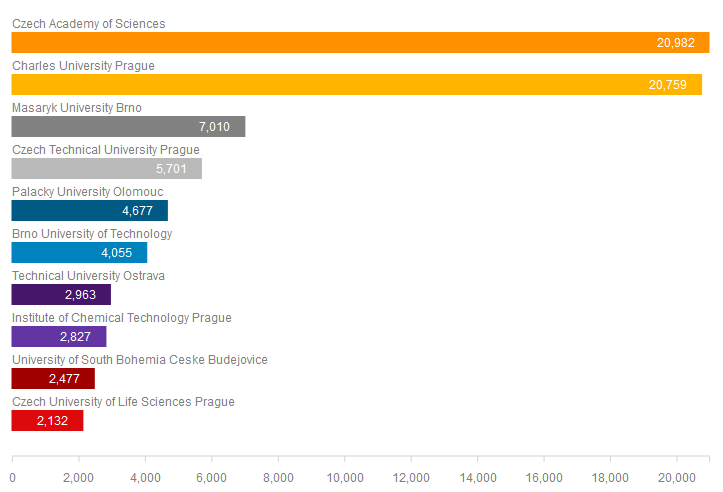 Jaké je pořadí institucí v ČR podle vědeckých výstupů?
[Speaker Notes: 42 institutions currently indexed in IC2.]
Porovnávání institucí – Normalized Citation Impact pro období 2008-2012
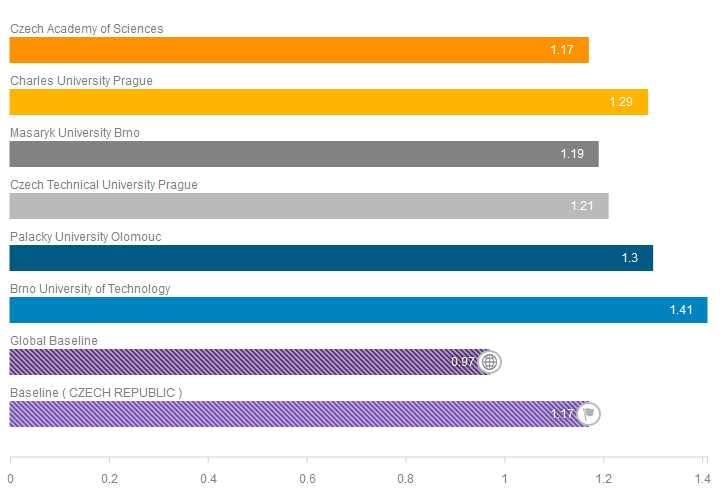 Jaké je pořadí institucí v ČR podle výkonnosti v oborech, ve kterých publikují  (NCI)?
Jak si daná instituce stojí v porovnání s celosvětovým průměrem
Jak si daná instituce stojí v porovnání s průměrem pro ČR_
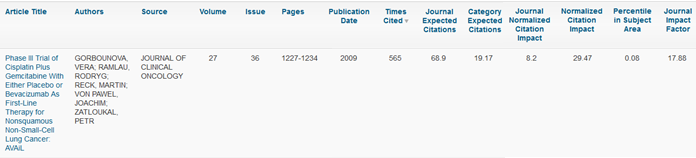 Kdykoliv můžete přejít na analýzu metrik na úrovni jednotlivých článků
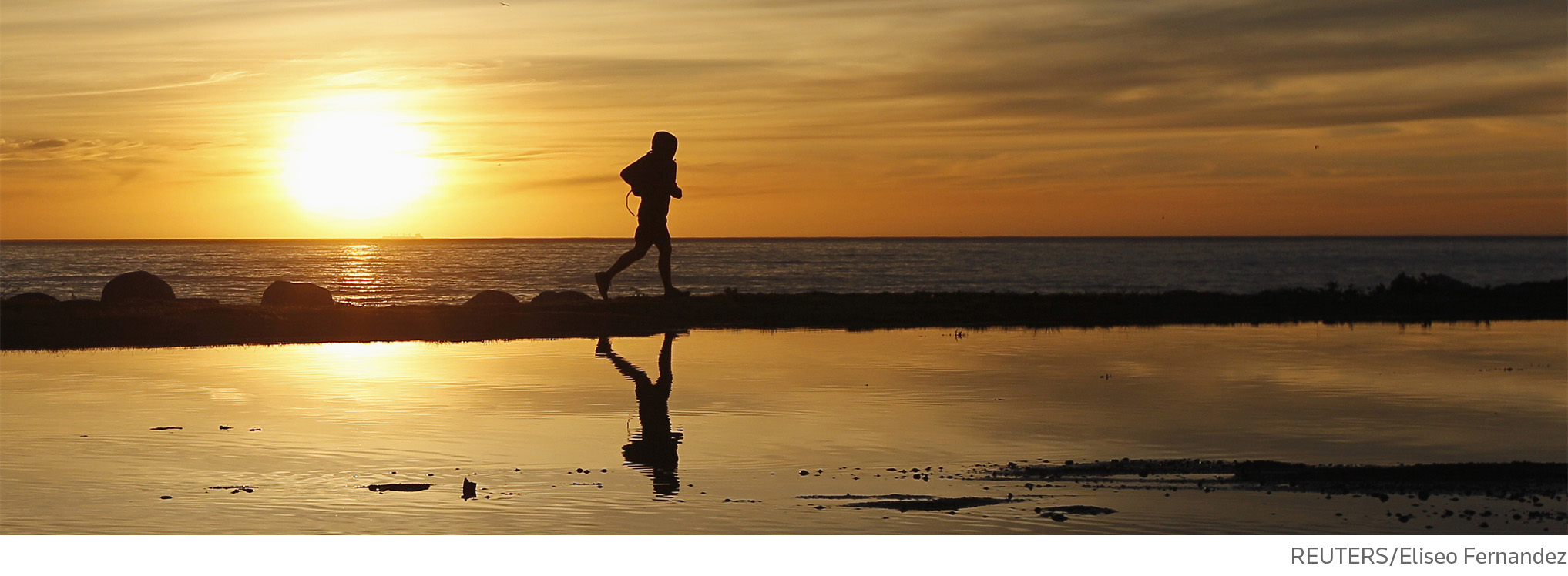 Děkuji za pozornost
David Horký
Country Manager pro střední a východní Evropu a BeNeLux
Thomson Reuters
david.horky@thomsonreuters.com

http://thomsonreuters.com/incites